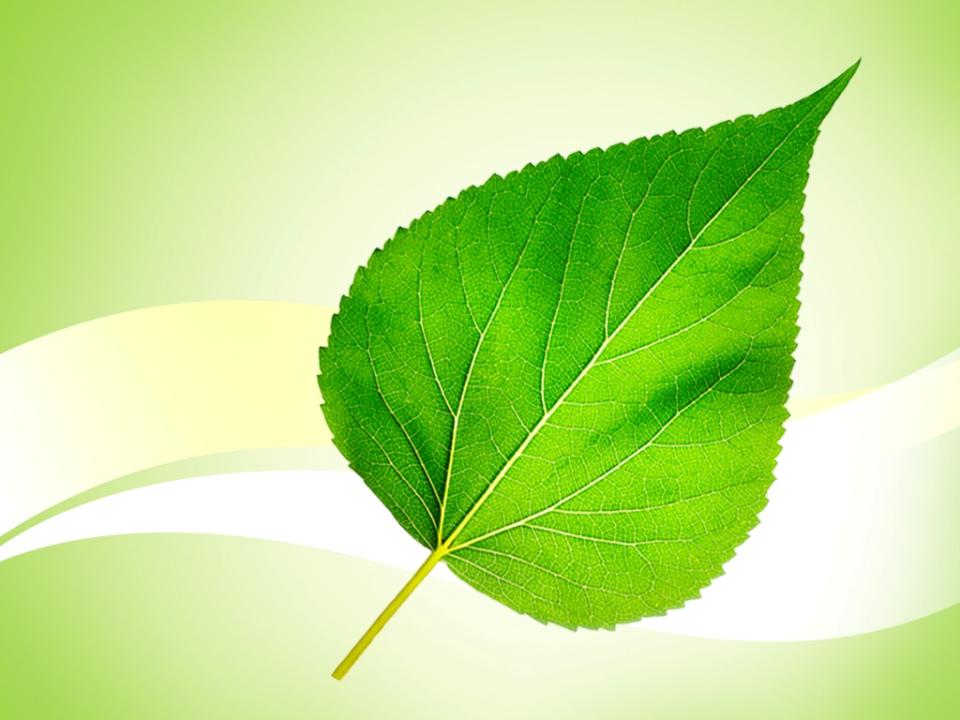 Охрана труда
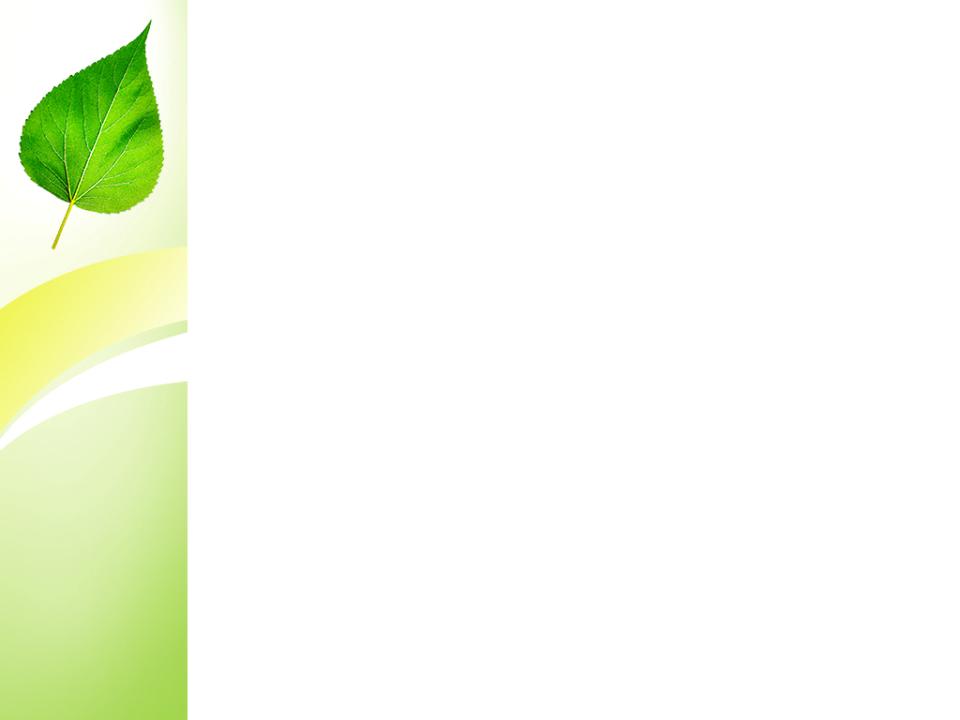 ОХРАНА ТРУДА
Это система законодательных актов, а также организационных,
 технических,
гигиенических и лечебно -профилактических мероприятий и средств, обеспечивающих безопасность, 
сохранение здоровья и работоспособность человека в процессе труда
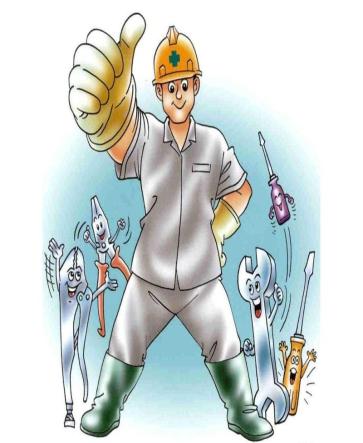 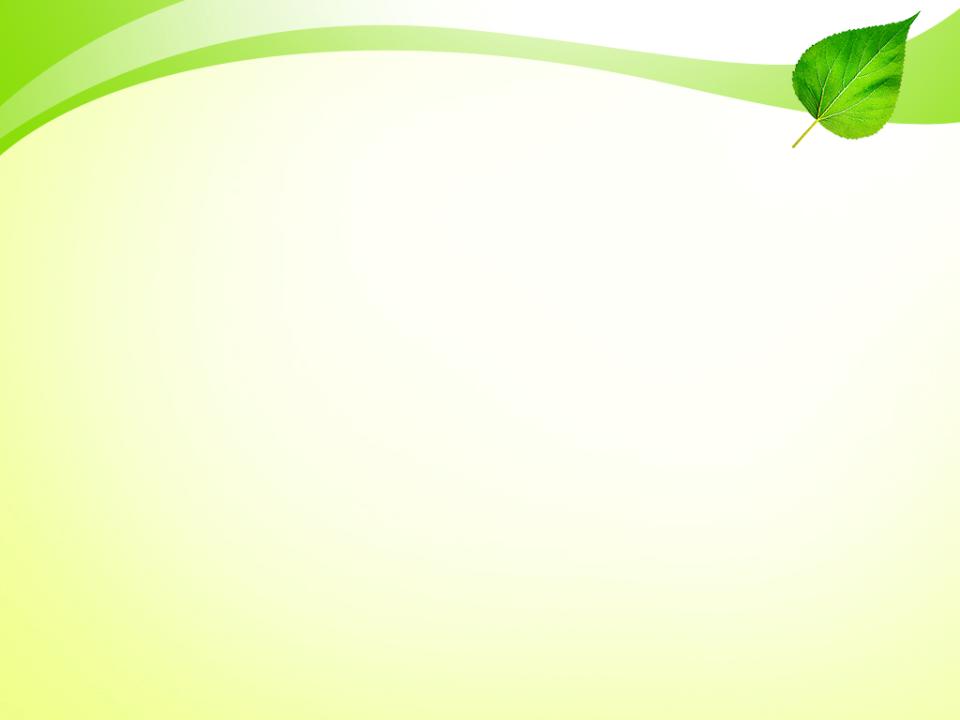 РАЗДЕЛЫ ОХРАНЫ ТРУДА
Организационные вопросы охраны труда
Основы производственной санитарии
Основы техники безопасности
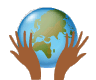 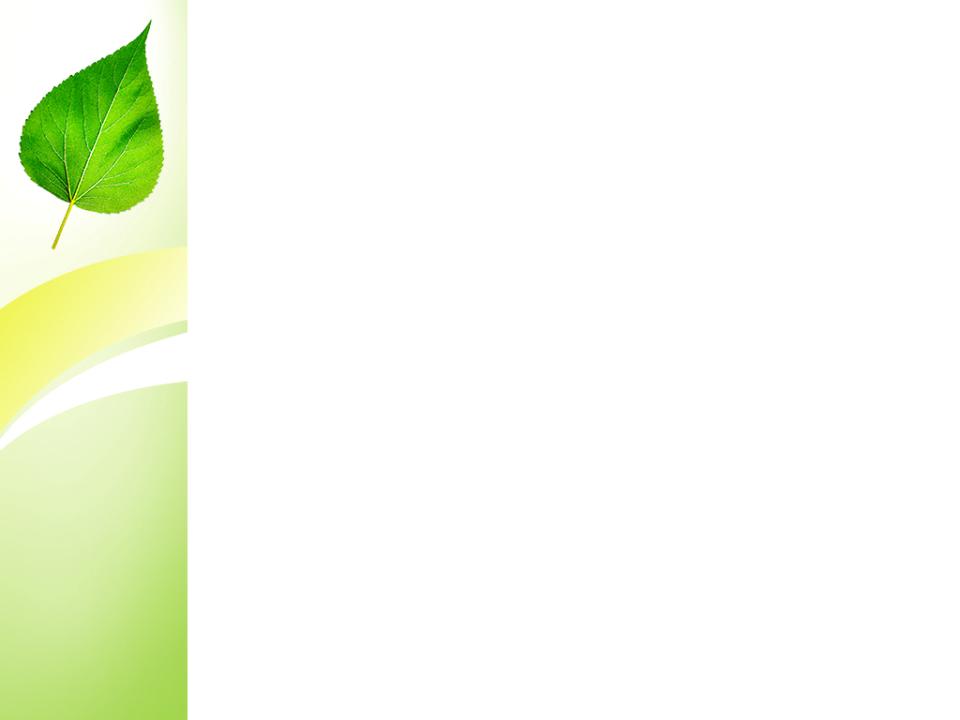 Основные термины в области безопасности труда
Вредный фактор
Опасный фактор
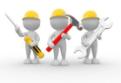 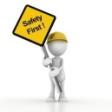 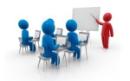 Несчастный случай
Техника безопасности
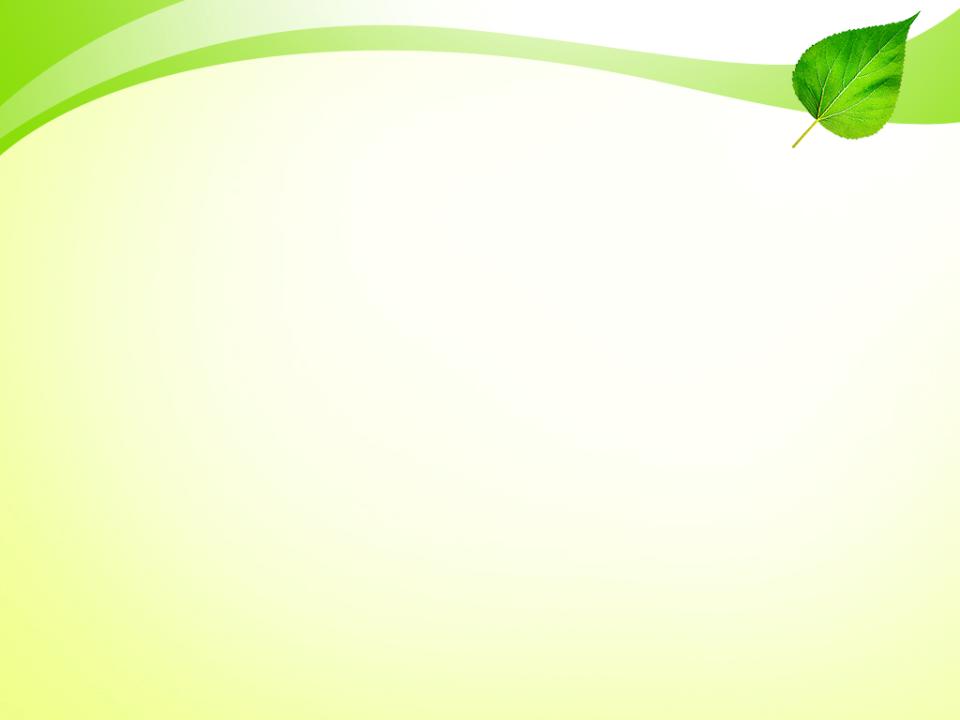 Вредный фактор
Фактор, 
воздействие которого на работающего приводит к заболеванию
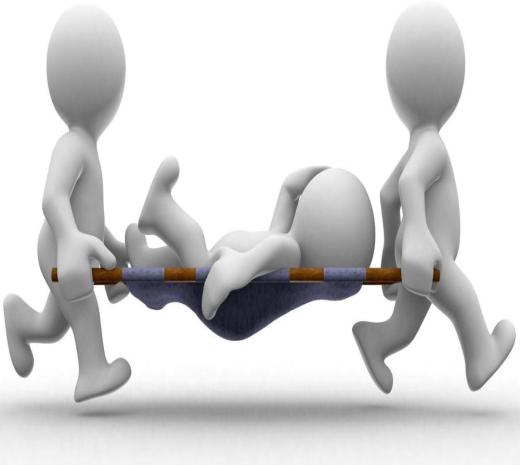 Назад
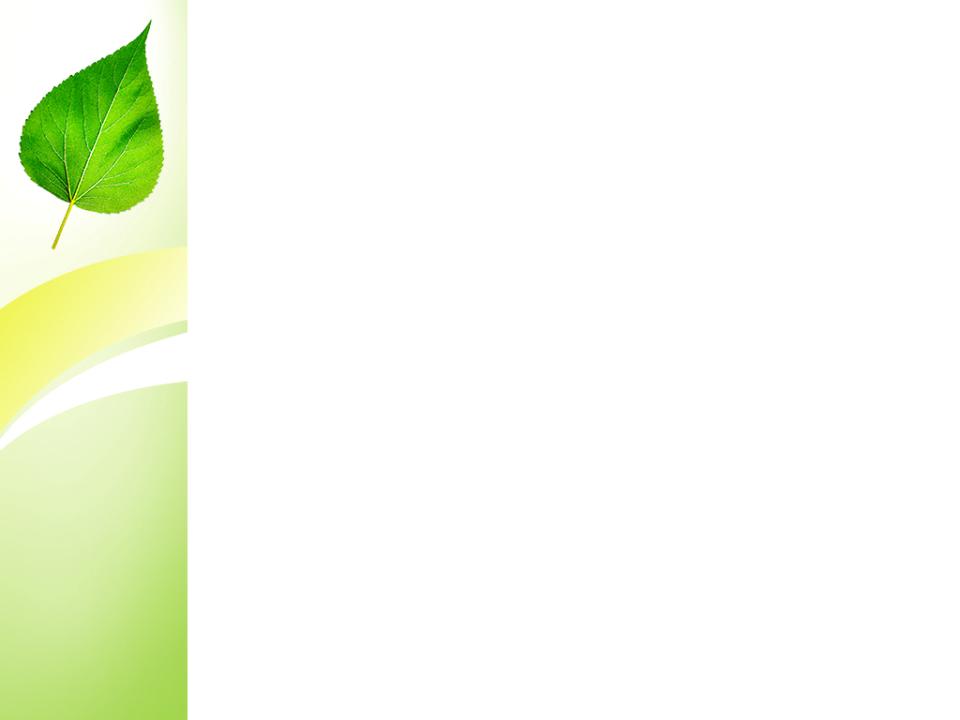 Опасный фактор
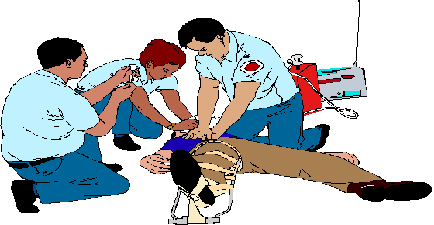 Фактор, 
воздействие которого на работающего приводит к травме
Назад
НЕСЧАСТНЫЙ СЛУЧАЙ
Случай с работающим,
связанный с воздействием на него опасного производственного фактора.
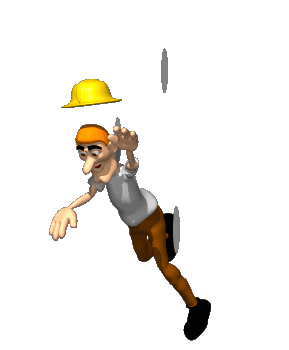 Назад
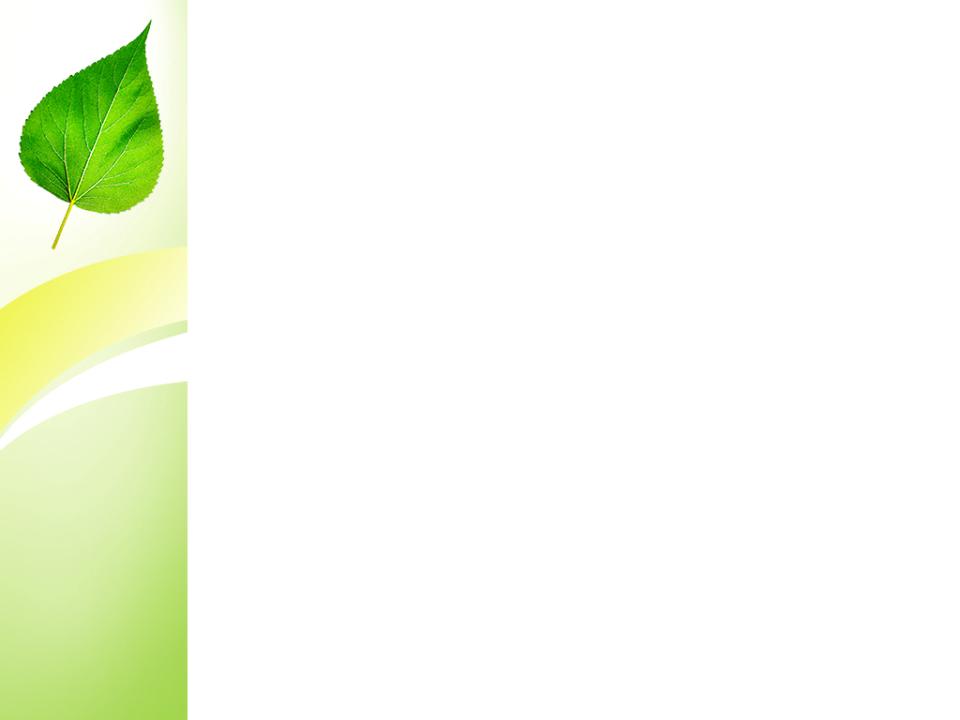 Техника безопасности
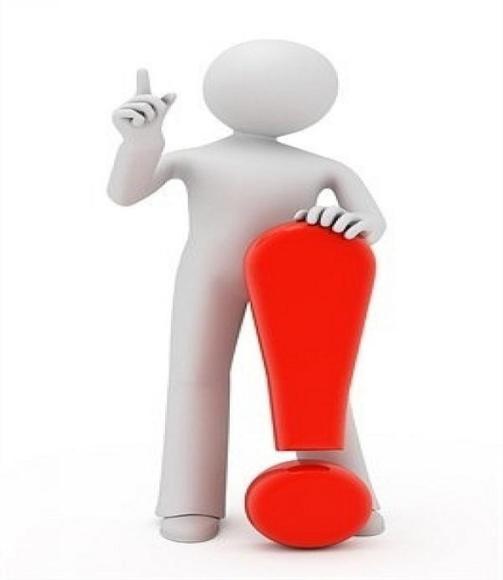 Система организационно-технических мероприятий и средств, 
предотвращающих воздействие на работающего
Вперед
ПРОИЗВОДСТВЕННАЯ САНИТАРИЯ
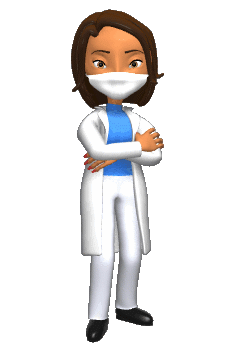 Система организационных,
 гигиенических и санитарно-производственных мероприятий, а также  средств, предотвращающих воздействие на работающих вредных производственных факторов
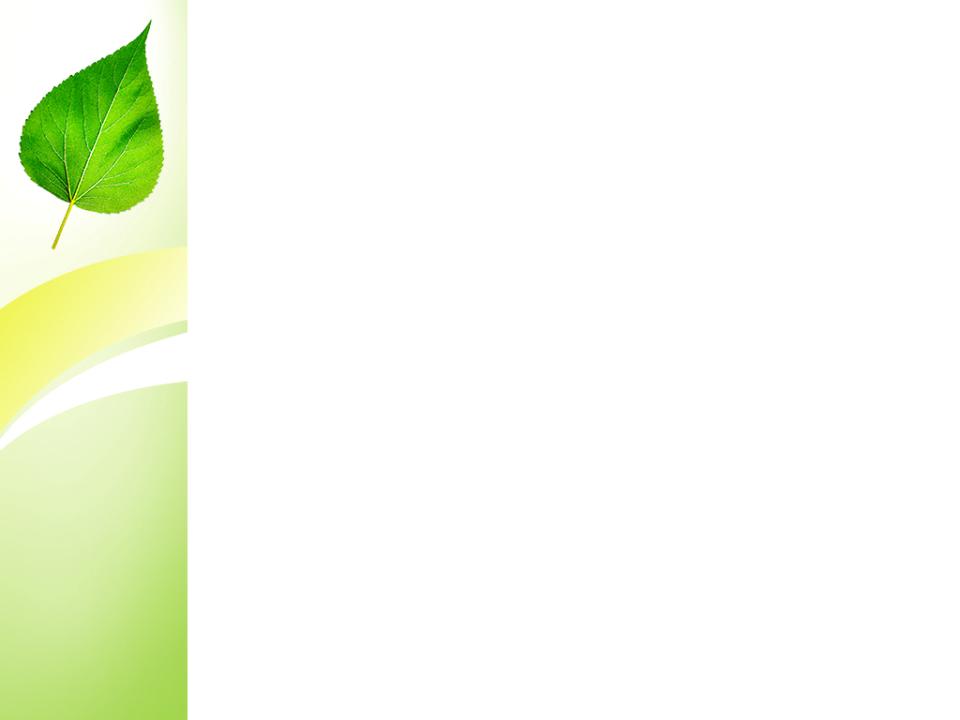 ПРОФЕССИОНАЛЬНОЕ ЗАБОЛЕВАНИЕ
Это постепенное ухудшение здоровья человека в результате постоянного или длительного воздействия на него производственных факторов.
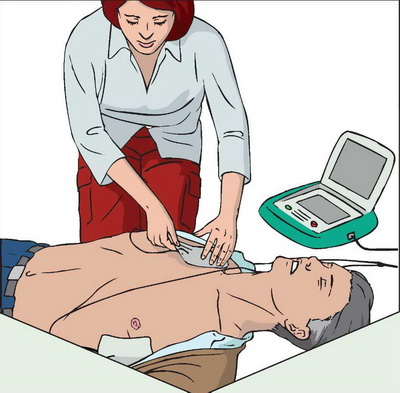 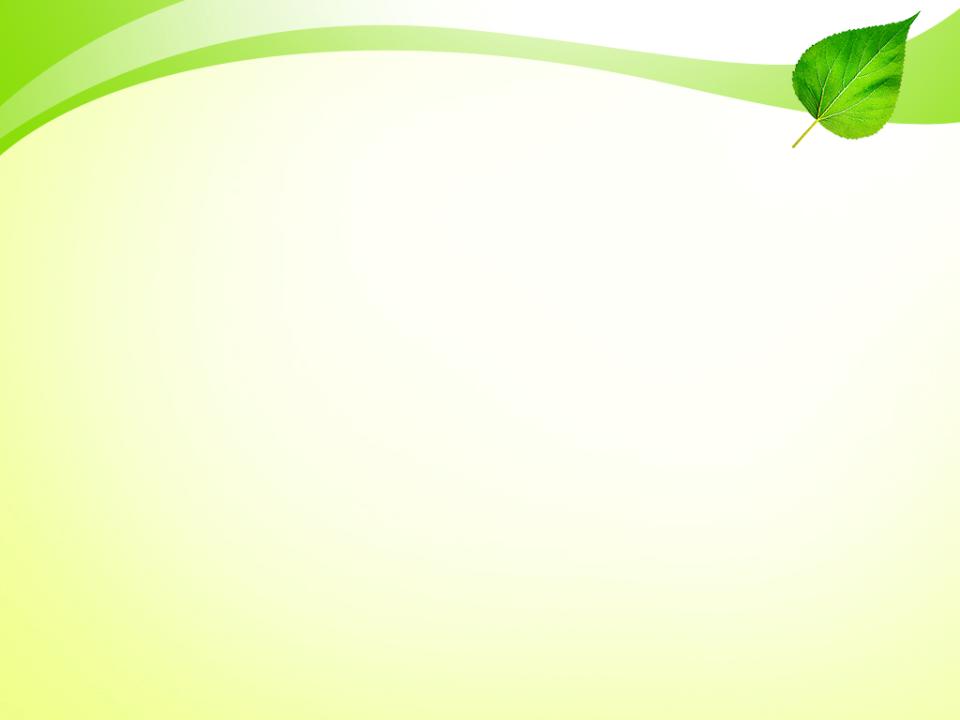 ИНСТРУКТАЖИ
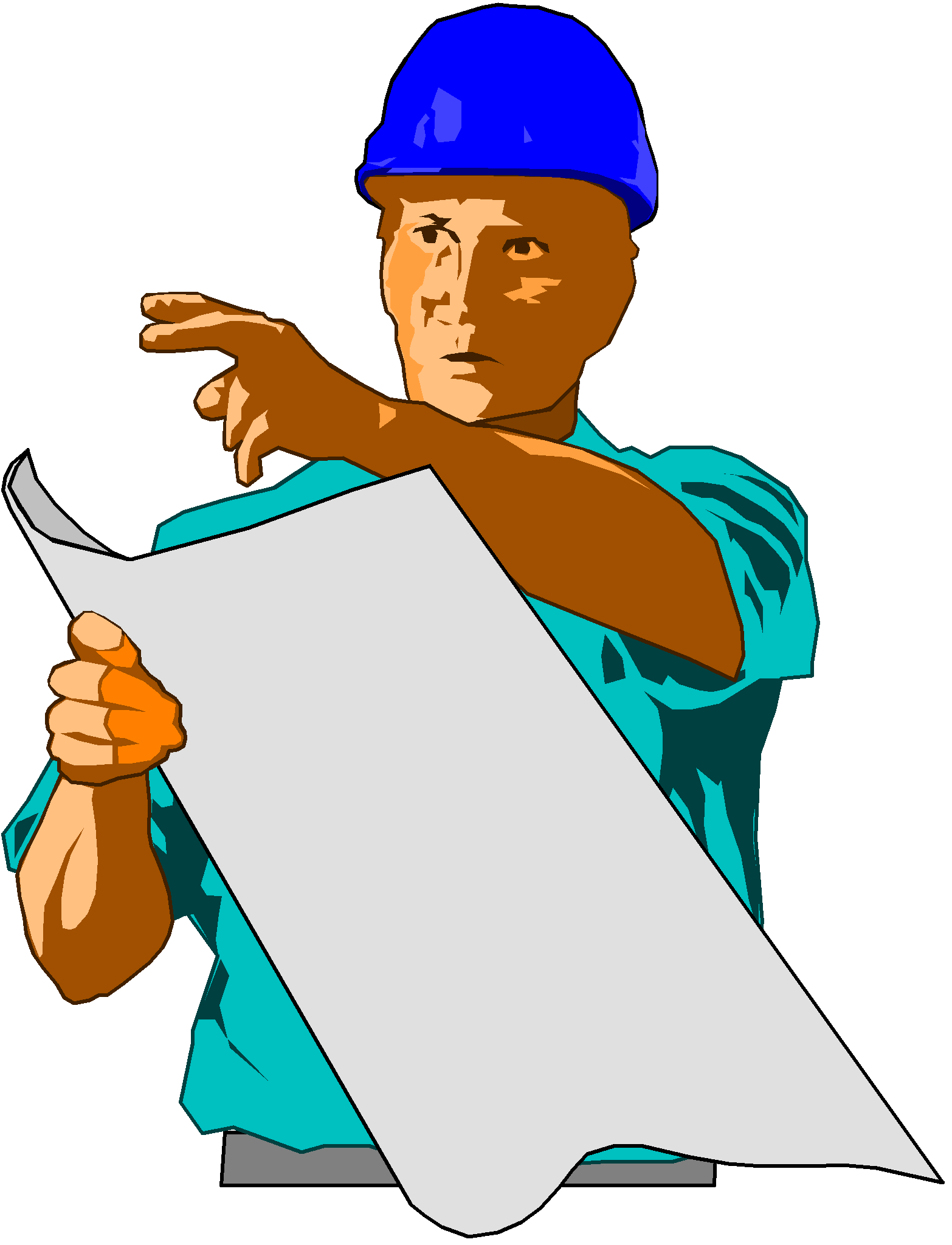 Водный инструктаж
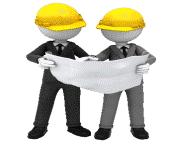 Первичный инструктаж
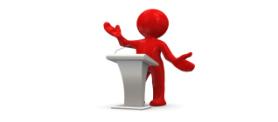 Повторный инструктаж
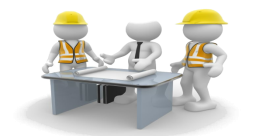 Внеплановый инструктаж
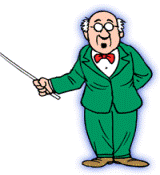 Текущий инструктаж
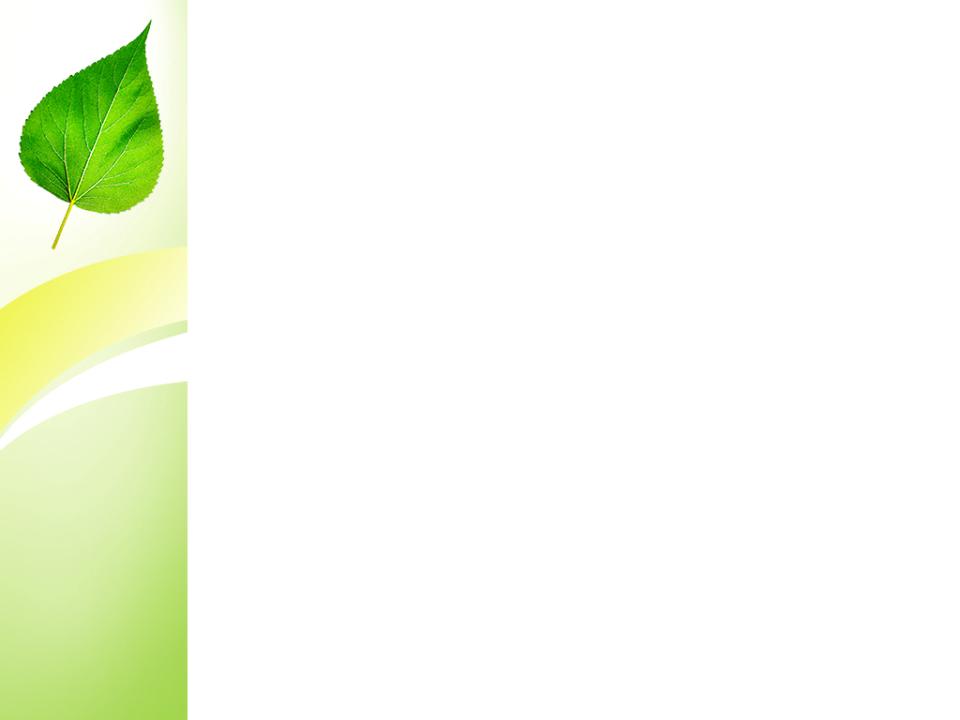 ИНСТРУКТАЖИ
Первичный инструктаж- предназначен для всех вновь принятых в организацию; переводимых из одного подразделения в другое; работников, выполняющих новую для них работу.
Вводный инструктаж- проходят все принимаемые на работу независимо от образования, стажа работы по данной профессии или должности, в том числе временные работники и лица, командированные в организацию .
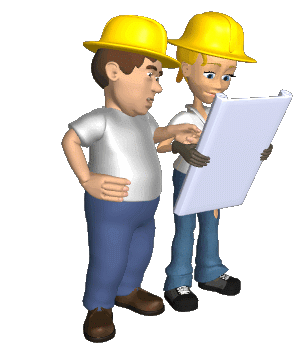 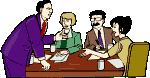 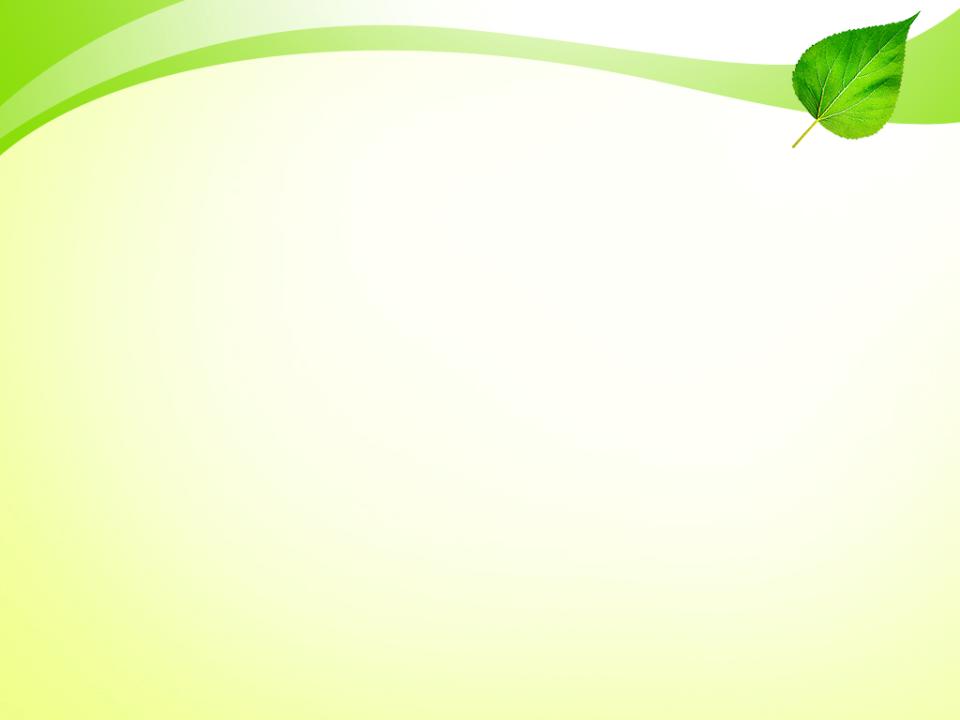 ИНСТРУКТАЖИ
Повторный инструктаж – необходимый для проверки и повышения уровня знаний по вопросам, связанным с правилами и инструкцией по охране труда, проводит руководитель индивидуально, с работниками одной профессии или бригадой.
Внеплановый инструктаж – связан с изменением правил охраны труда или технологического процесса;  заменой или модернизацией оборудования, приспособлений и инструмента; нарушением работниками требований безопасности труда; перерывами в работе в течении 30 календарных дней
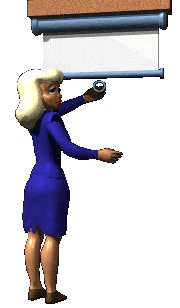 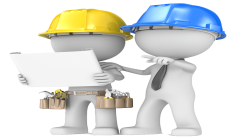 Текущий инструктаж- организуют для работников перед  выполнением работ, на которые оформляют  наряд-допуск
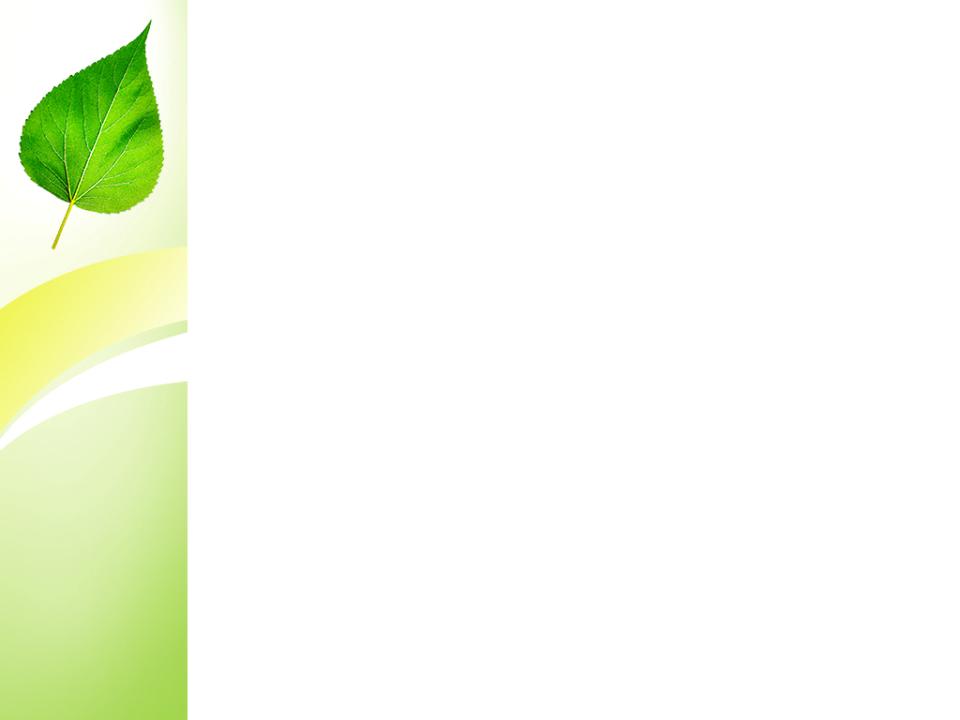 Причины 
производственного 
травматизма
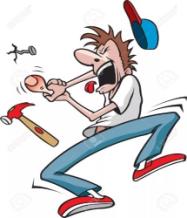 Технические
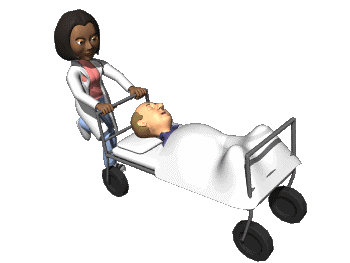 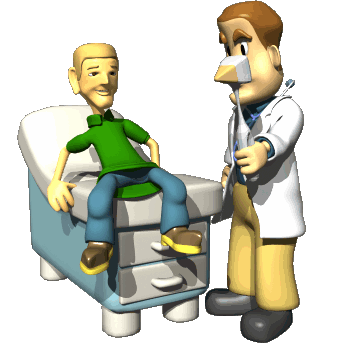 Организационные
Психофизиологические
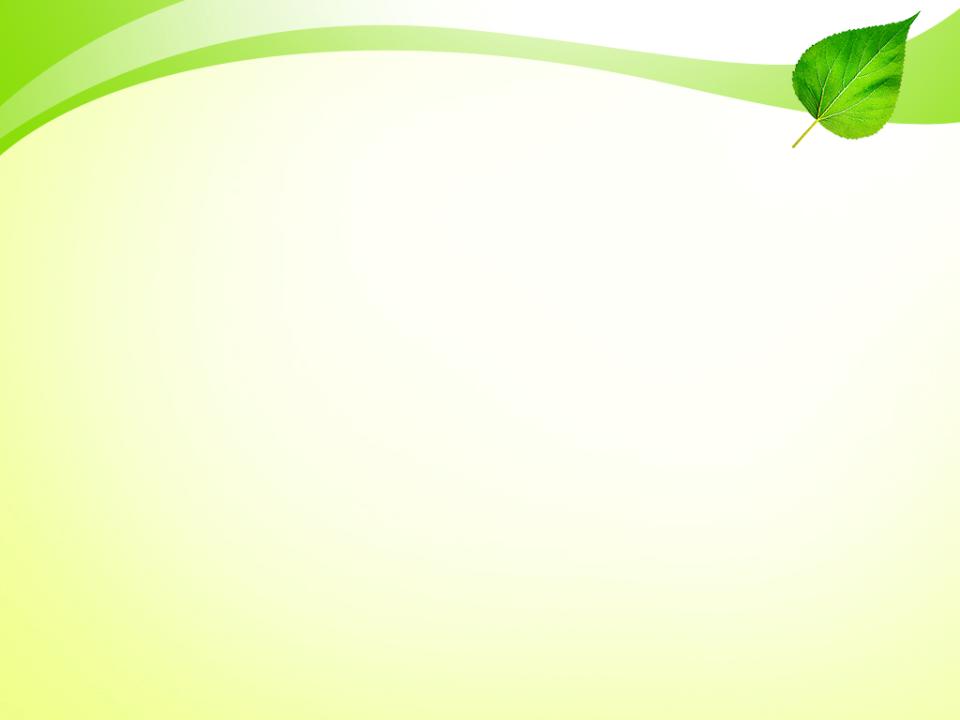 РАБОЧЕЕ ВРЕМЯ
Это то время в течении которого работник в соответствии с правилами внутреннего распорядка организации должен исполнять трудовые обязанности.
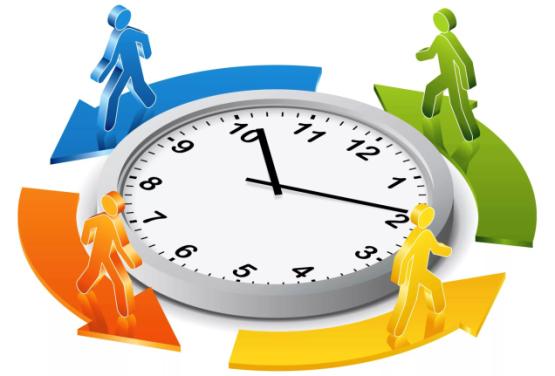